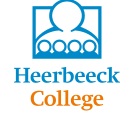 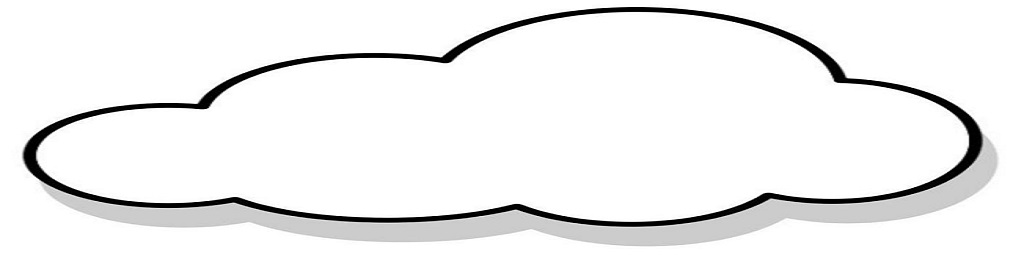 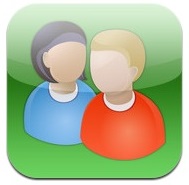 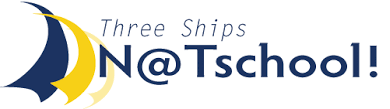 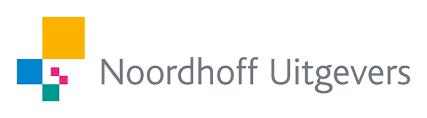 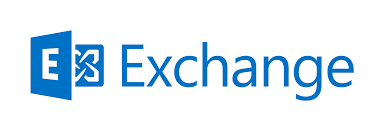 Eigen 
Server
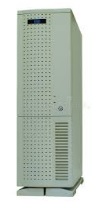